Massimo Pregarz*, Silvia Magnaldi
Tumefazione inguinale
*Armed srl Medical Imaging Verona
Anamnesi e quesito clinico
30 anni
Riscontro clinico di tumefazione inguinale sinistra di dimensioni variabili con il decubito e saltuariamente associata a dolore locale
Ecografia non dirimente (formazione inguinale a contenuto fluido disomogeneo) 
RM richiesta per caratterizzazione
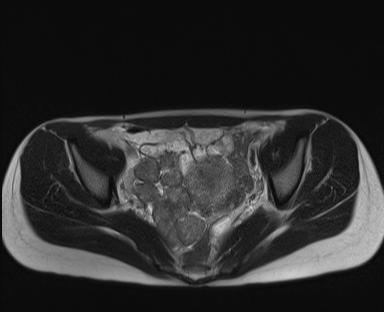 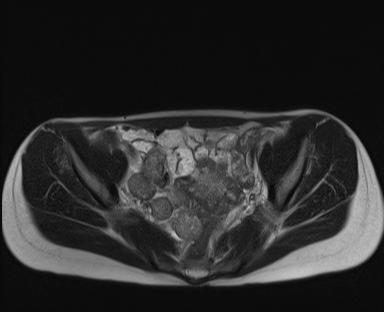 Assiale T2
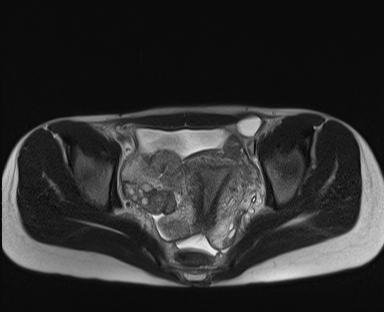 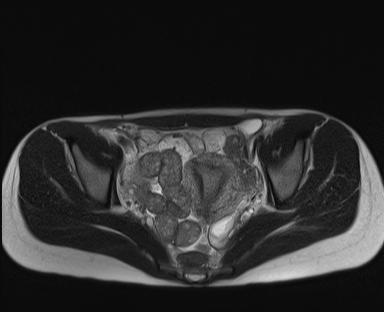 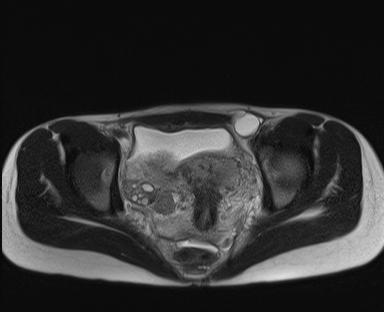 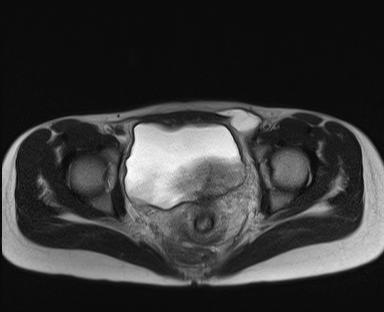 Assiale T2
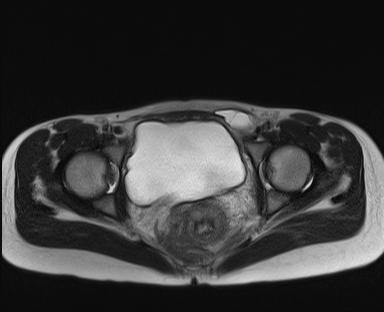 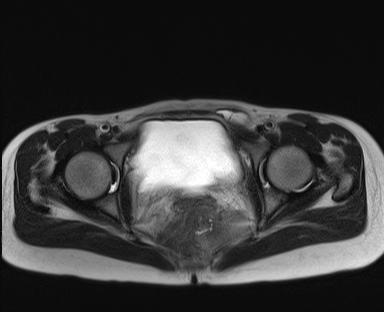 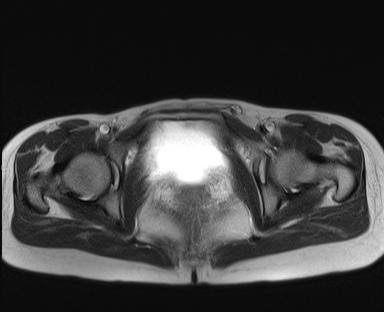 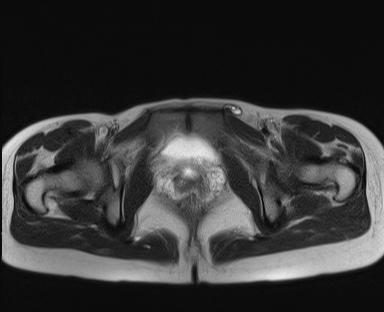 Assiale T2
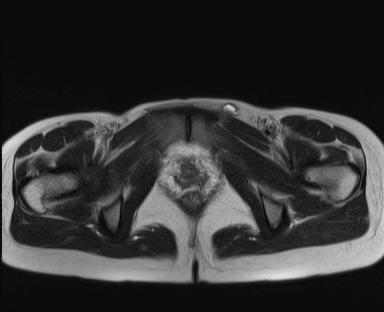 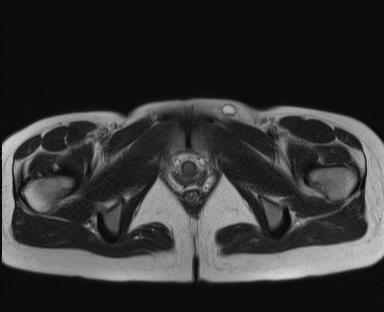 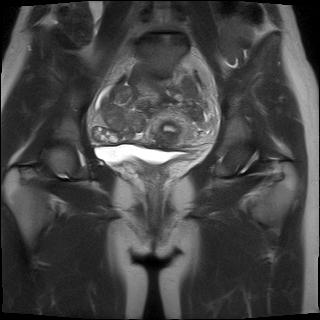 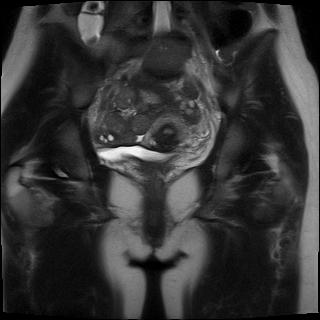 Coronale T2
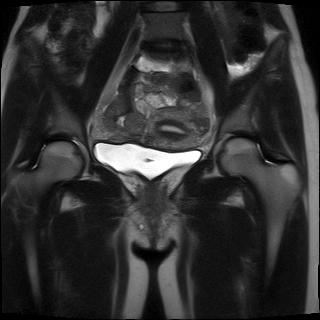 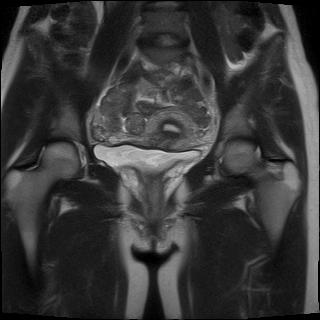 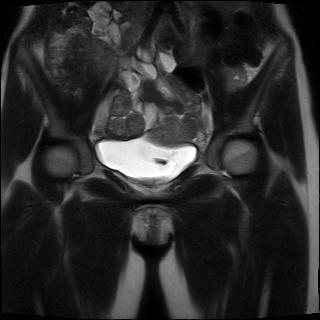 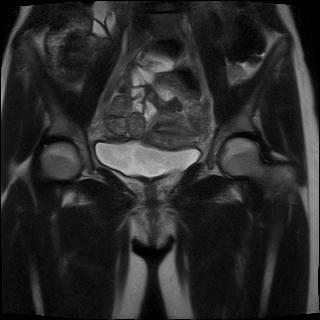 Coronale T2
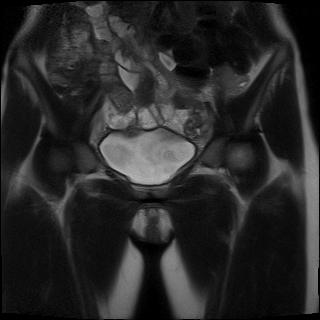 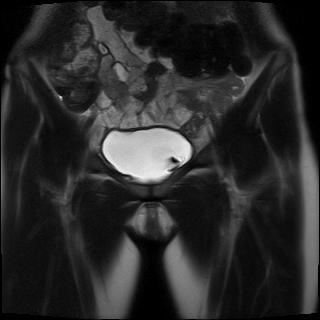 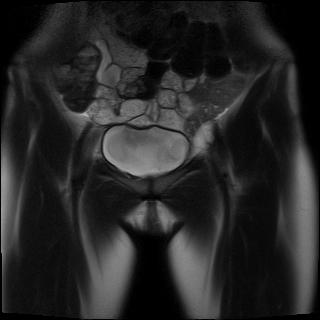 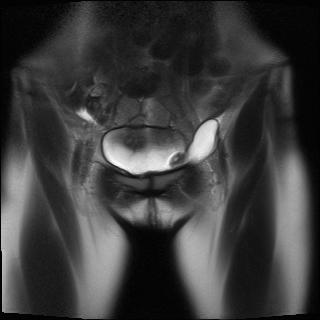 Coronale T2
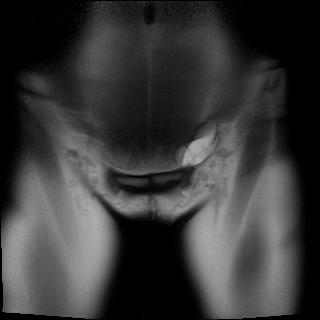 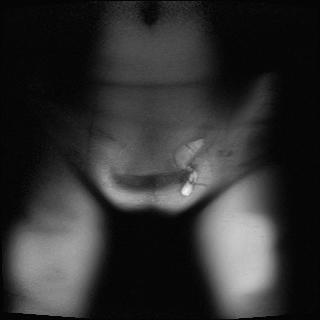 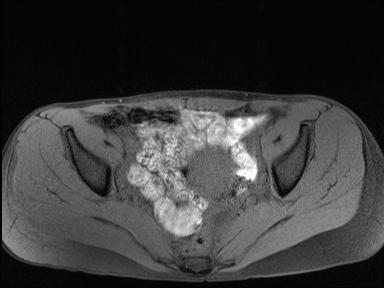 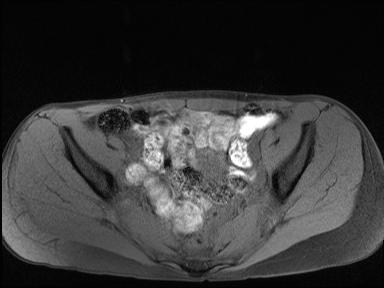 Assiale T1 Fat Sat
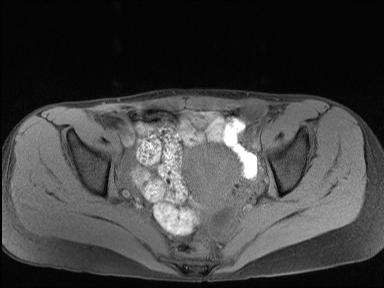 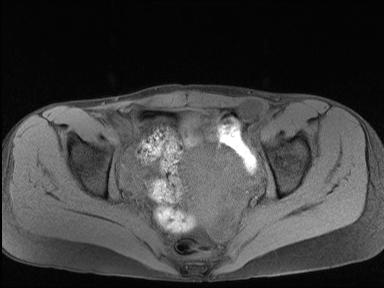 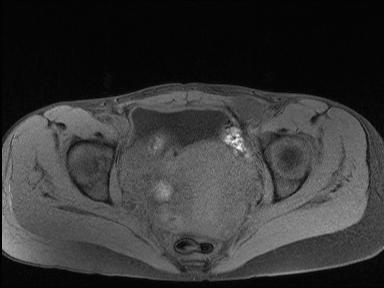 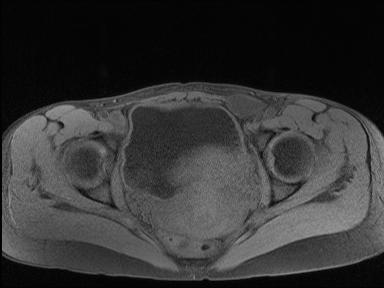 Assiale T1 Fat Sat
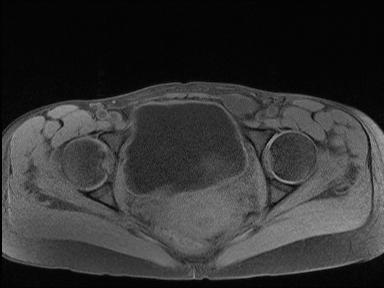 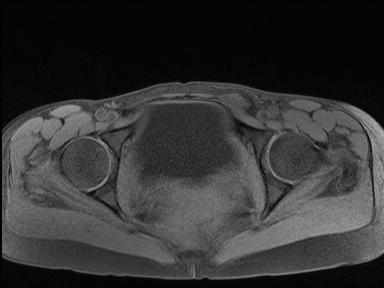 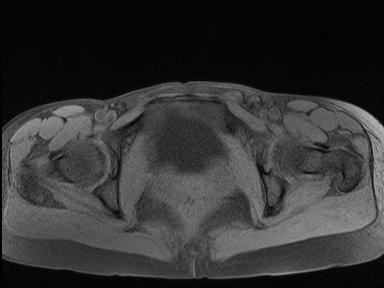 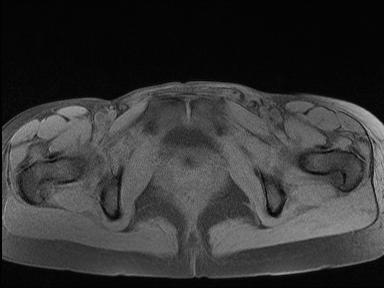 Assiale T1 Fat Sat
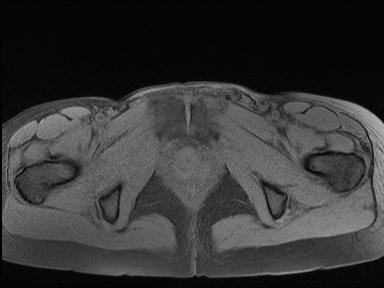 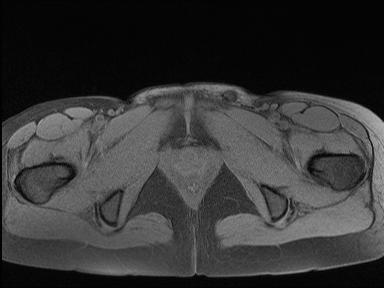 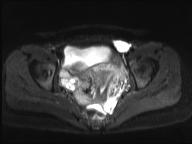 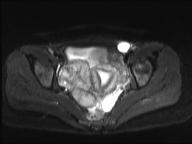 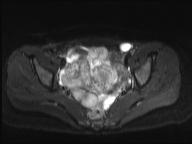 Assiale DWI b50
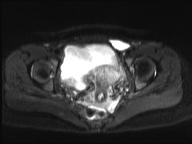 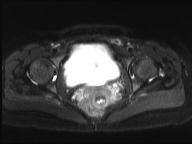 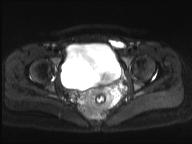 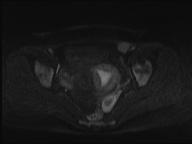 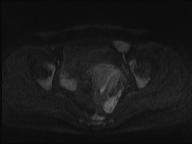 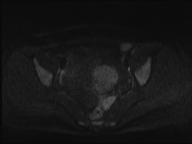 Assiale DWI b800
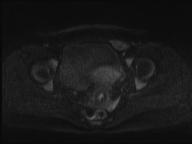 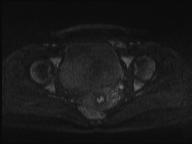 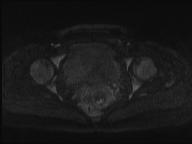 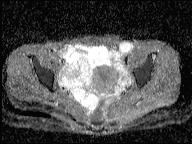 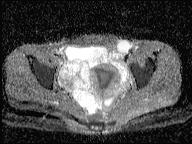 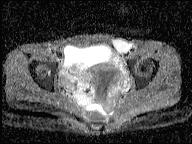 Mappe ADC
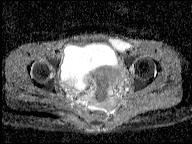 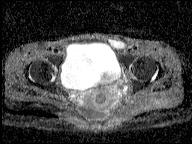 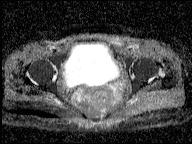 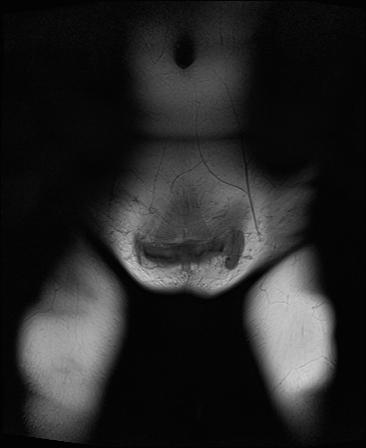 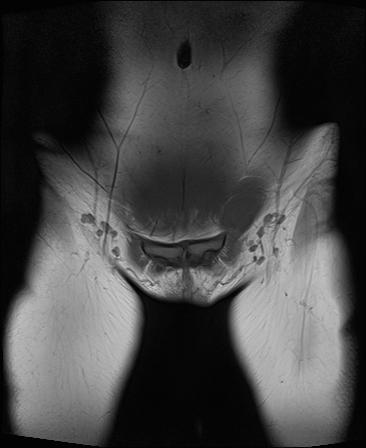 Coronale T1
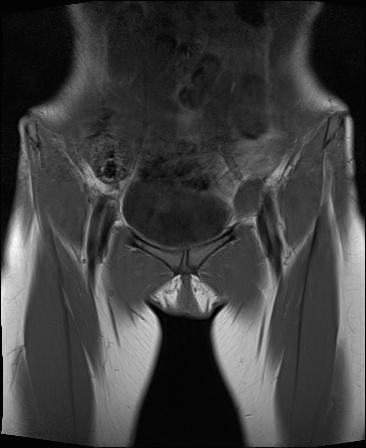 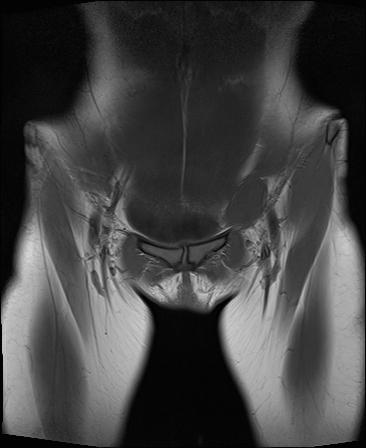 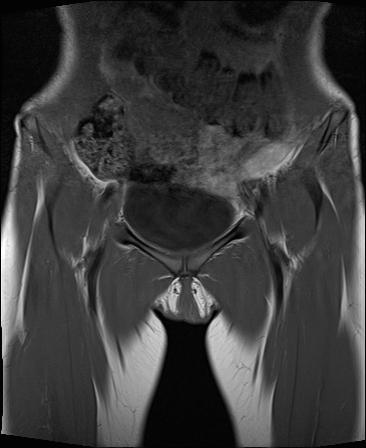 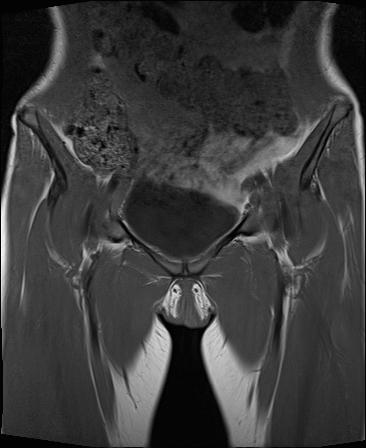 Coronale T1
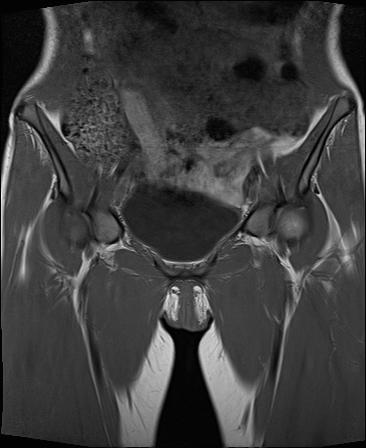 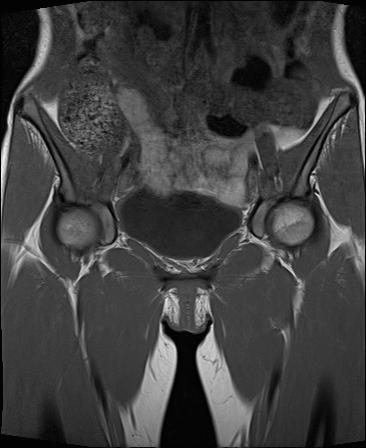 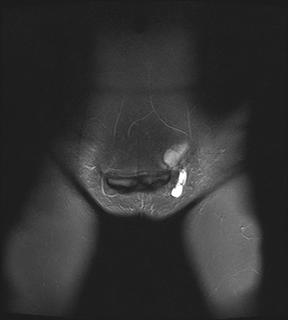 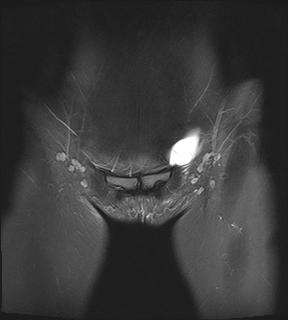 Cornale STIR
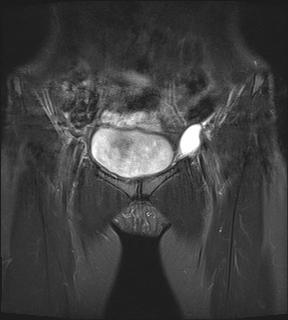 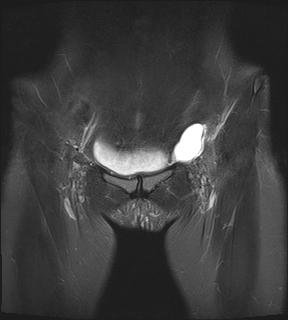 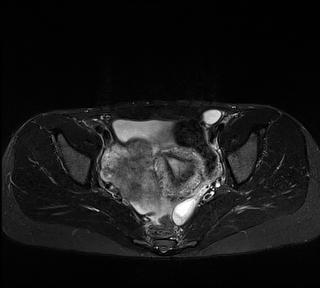 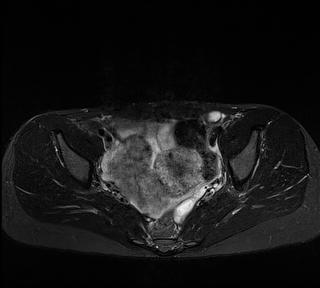 Assiale STIR
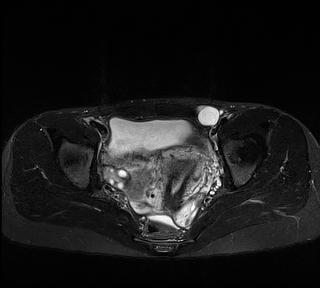 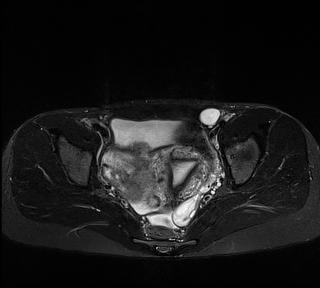 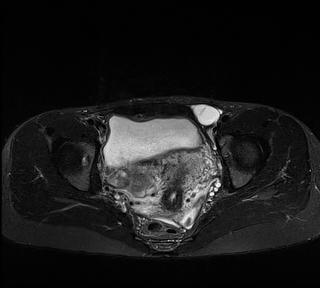 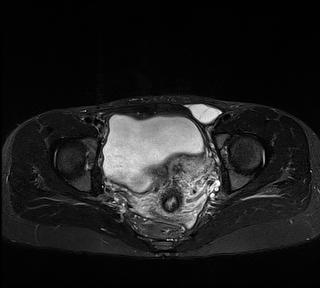 Assiale STIR
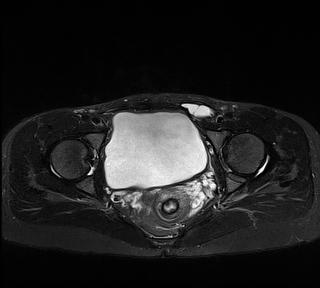 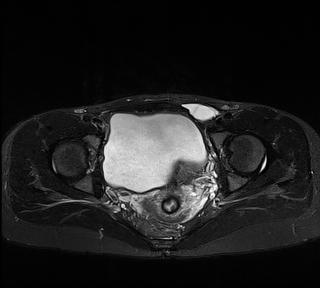 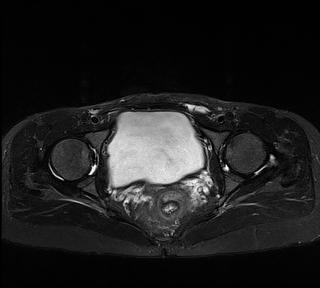 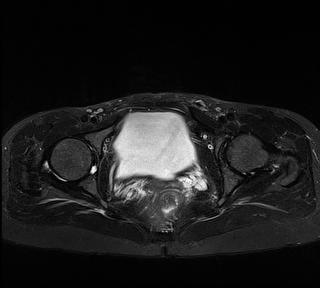 Assiale STIR
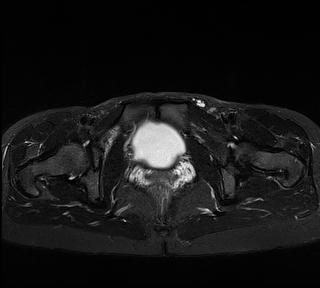 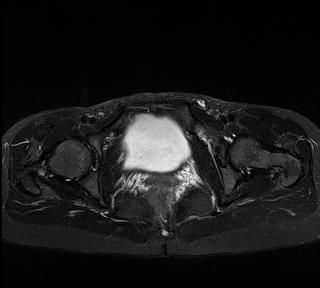 Sagittale STIR
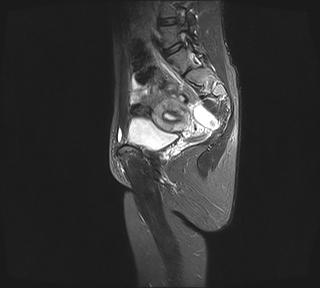 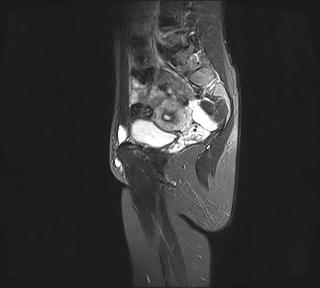 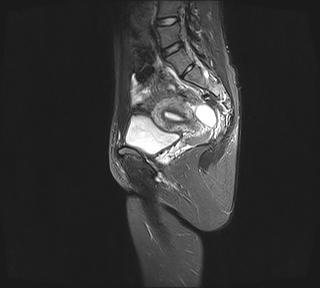 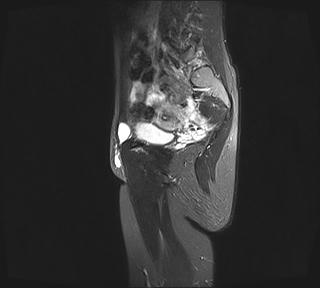 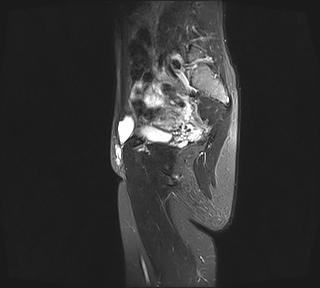 Sagittale STIR
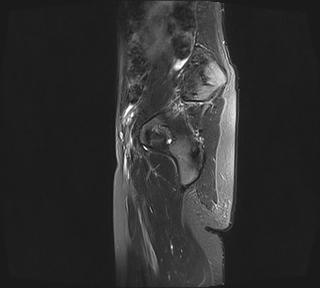 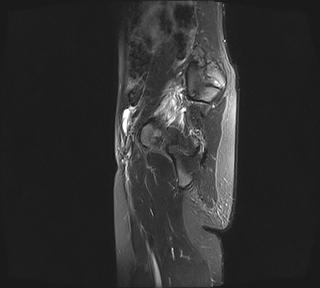 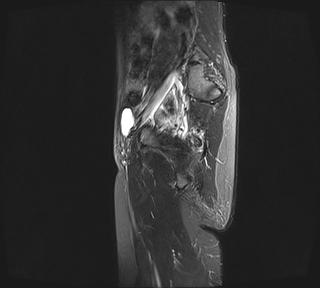 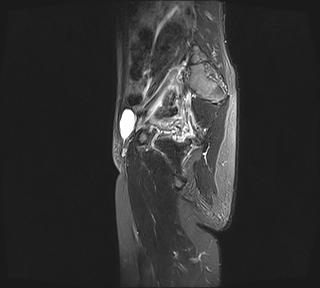 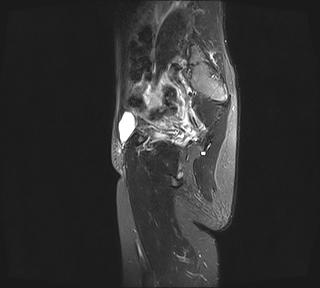 Algoritmo diagnostico
Individuazione della sede della lesione (e se singola o multipla)
Individuazione del/degli organo/i di origine delle lesioni o esclusione del loro coinvolgimento 
Rapporti della lesione con le restanti strutture pelviche
Valutazione del segnale della lesione 
Diagnosi RM (reperti, eventuale DD, eventuali complicanze)
Individuazione della lesione, della sua sede e se singola o multipla
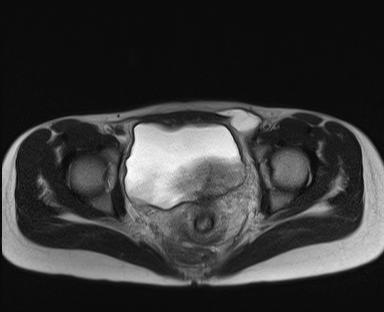 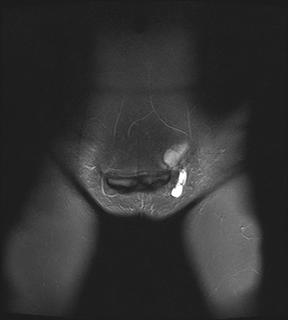 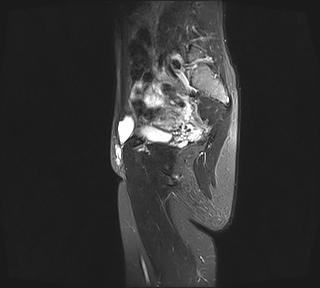 Lesione singola 
nel canale inguinale sinistro
Rapporti con gli organi endopelvici
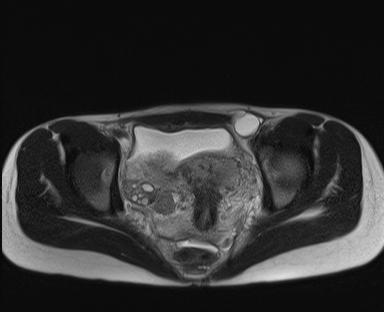 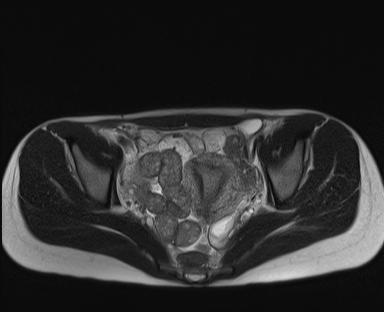 Ovaio destro
Utero
Ovaio sinistro
Si può escludere la pertinenza annessiale ed uterina della lesione
Rapporti con gli organi endopelvici
Riconoscibili piani di clivaggio nei confronti della vescica e delle anse intestinali, per cui se ne può escludere la pertinenza
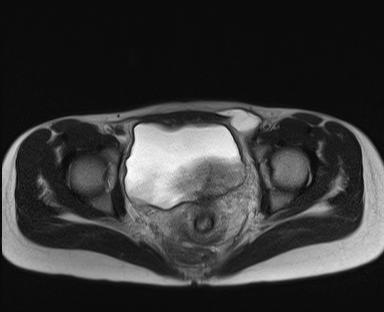 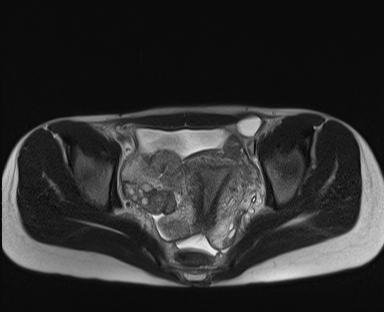 vescica
ansa
Morfologia e segnale della lesione
Morfologia a clessidra
Pareti sottili
Contenuto fluido intersecato da sottilissimi sepimenti
Non sangue; non aree a diffusività ristretta/cellularità stipata 
Non vegetazioni né anse o altro contenuto all’interno della lesione
Non edema perilesionale
Diagnosi RM e DD
Idrocele biloculato del canale di Nuck (per la clinica: tumefazione che cambia dimensione al variare del decubito; saltuaria dolenzia)
DD
Cisti del canale di Nuck
Idrocele comunicante uniloculare

Le altre patologie che interessano la regione inguinale sono escludibili per il contenuto e le restanti caratteristiche
Canale di Nuck
Espansione del peritoneo parietale che si estende nel canale inguinale verso le grandi labbra
La sua pervietà è in genere riscontrata in età pediatrica; il recente aumento delle segnalazioni riguardanti la sua presenza nella popolazione adulta (30% in studi autoptici) ed alcune patologie che lo interessano è legata all’aumento delle indagini diagnostiche di II livello, come la TC e la RM
Le patologie del canale di Nuck* possono essere suddivise in 
congenite
benigne/infiammatorie
neoplastiche primitive e secondary
*vedere riferimenti bibliografici
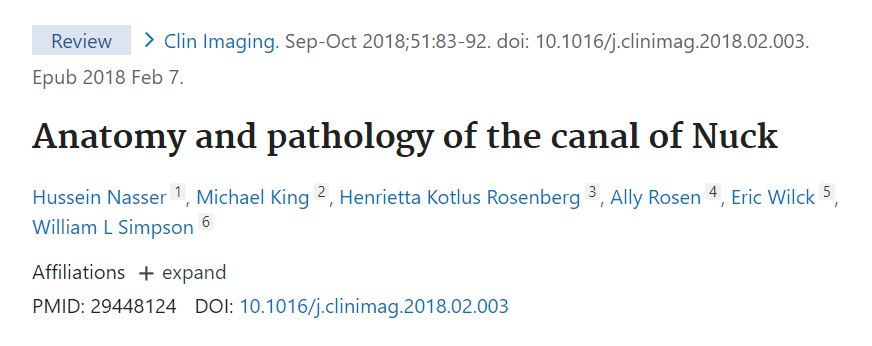 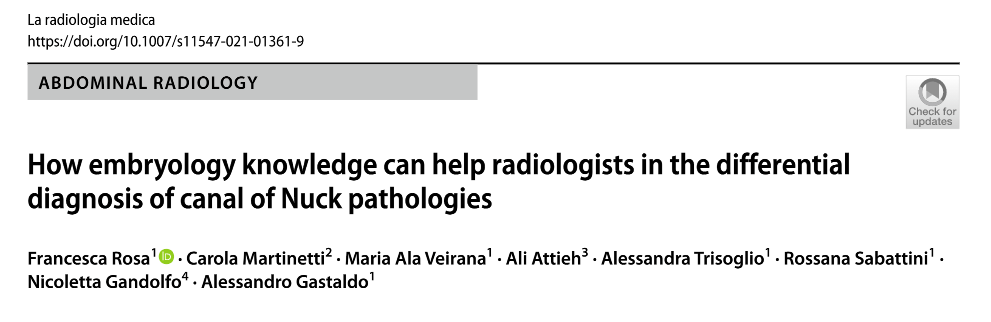 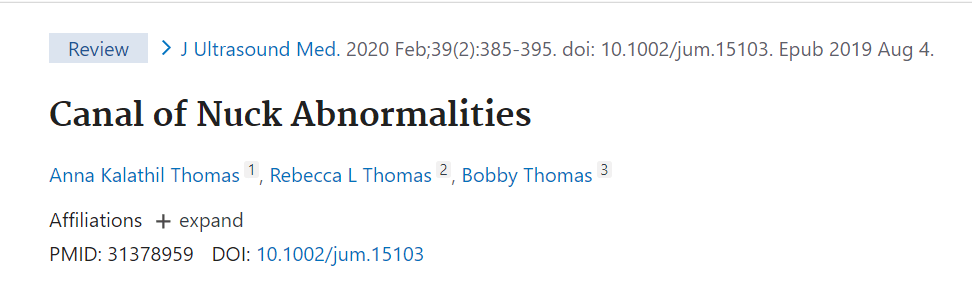 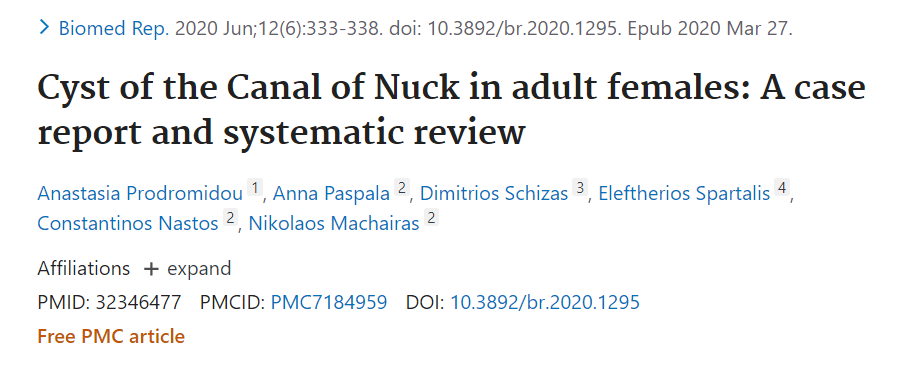 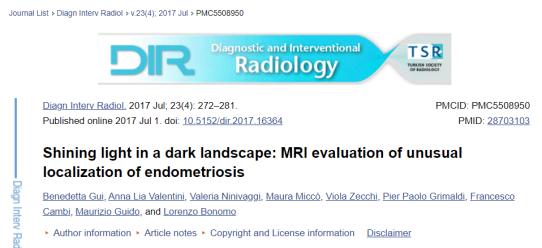 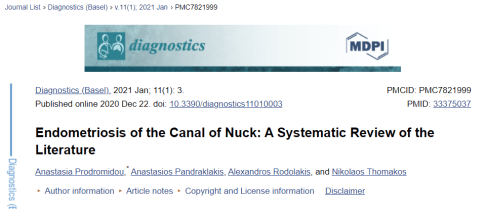 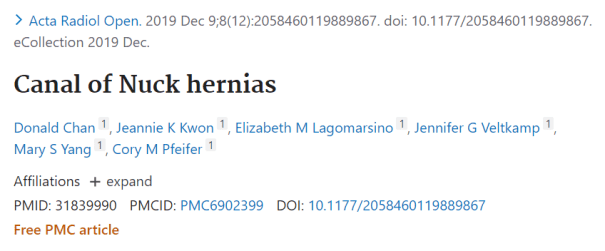 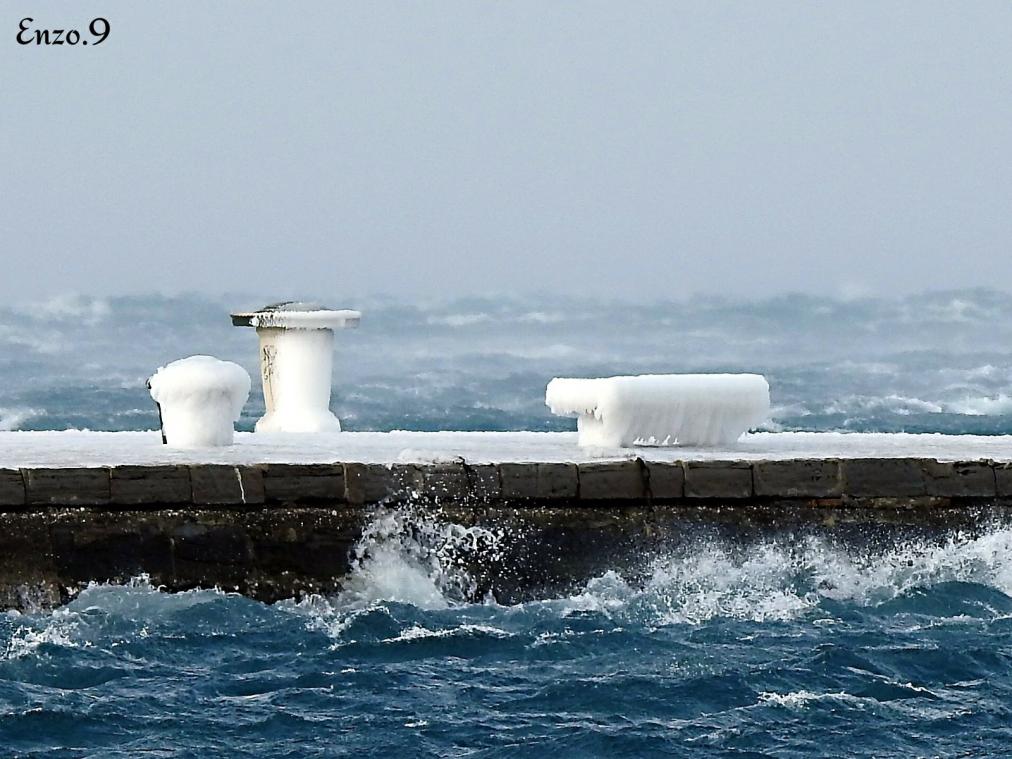 Grazie!